Leitbetriebe Ökologischer Landbau in Nordrhein-Westfalen Versuchsbericht 2022
Versuche

  Erhebungen

  Demonstrationsvorhaben      zum Ökologischen Landbau 	in Nordrhein-Westfalen
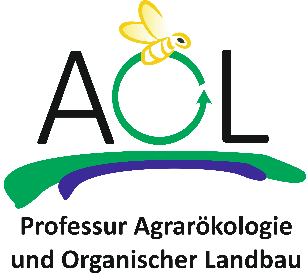 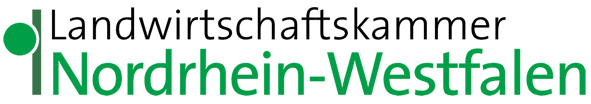